Texas REC Program Update 
Release scheduled for late May 2018



Don Tucker


RMS 5-8-2018 & COPS 5-9-2018
Topics
Adding informative information to the REC website that was in the COPS Market Guide

New optional selection when voluntary retirements are initiated to indicate green-e or export

New ability to generate and email a summary report for selected retirement transactions
2
Renewable Energy Credit Program – (link from Home Page)
3
Renewable Energy Credit Program – (link from Home Page)
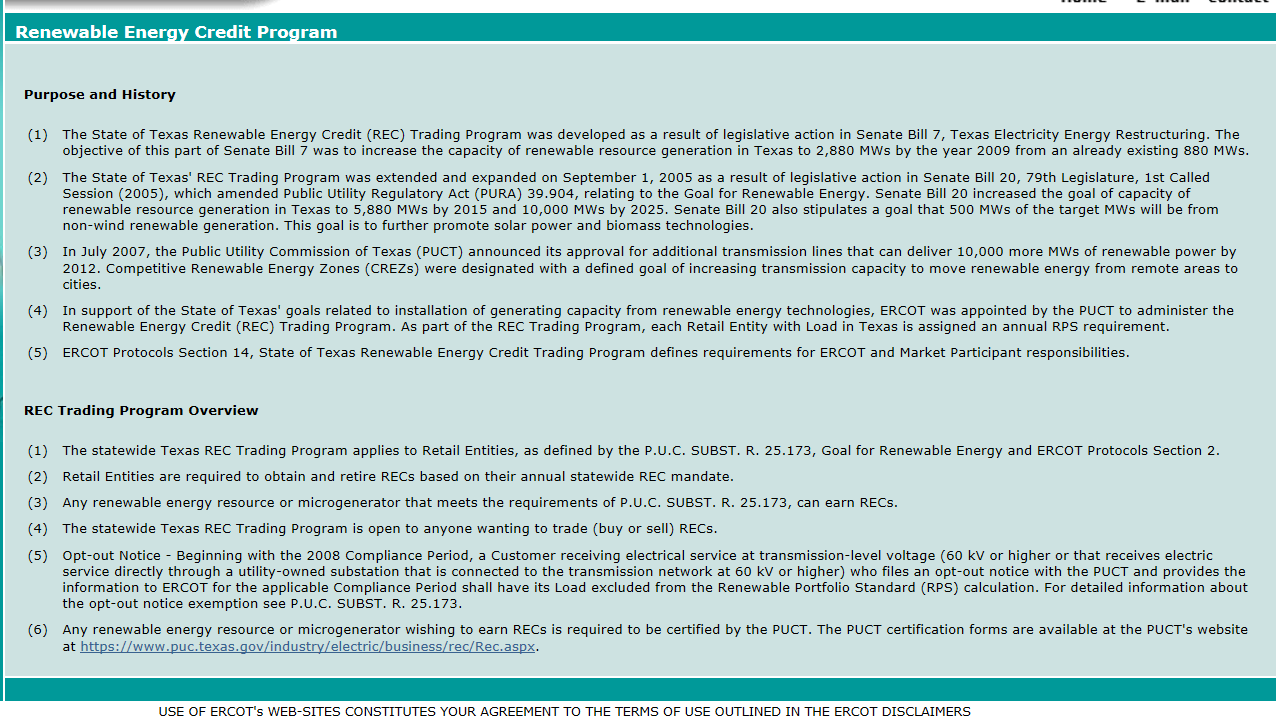 4
Frequently Asked Questions – (link from Home Page)
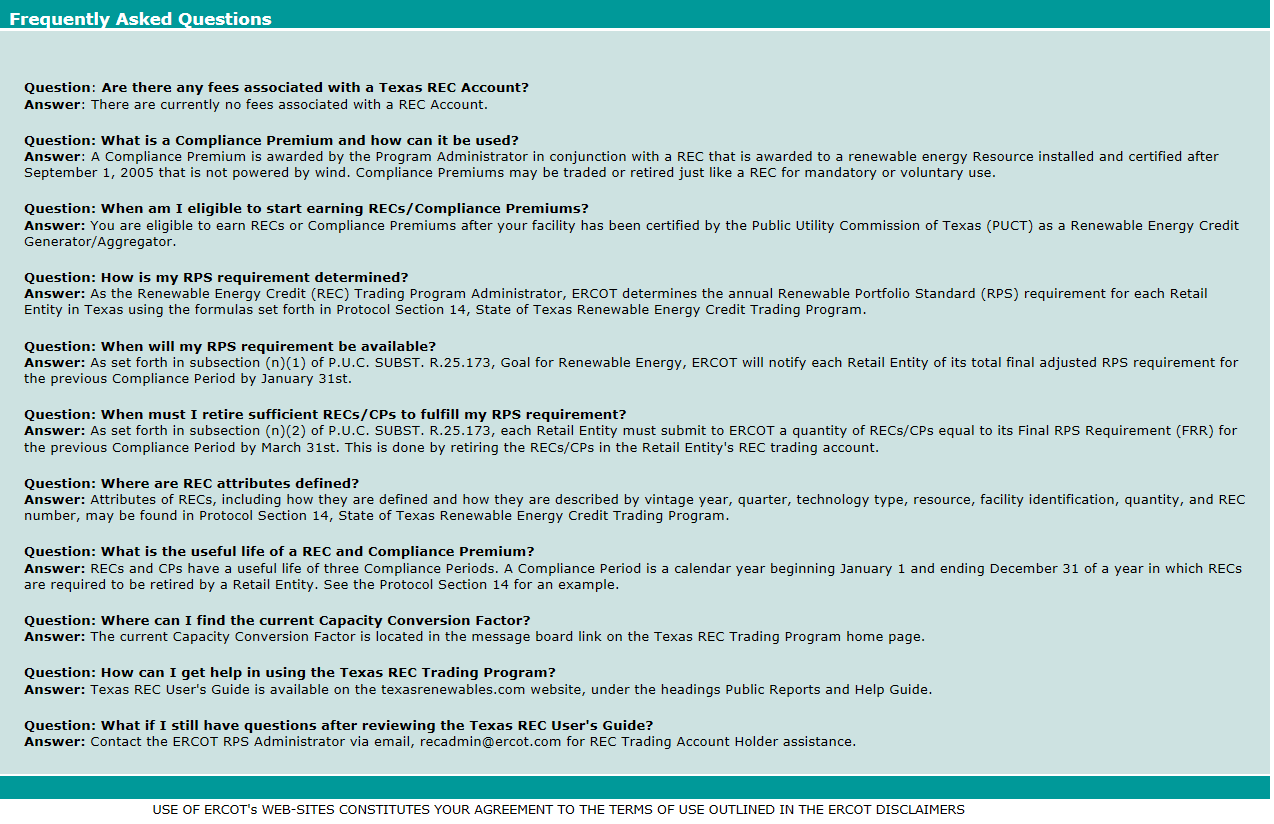 5
Retirement Selections
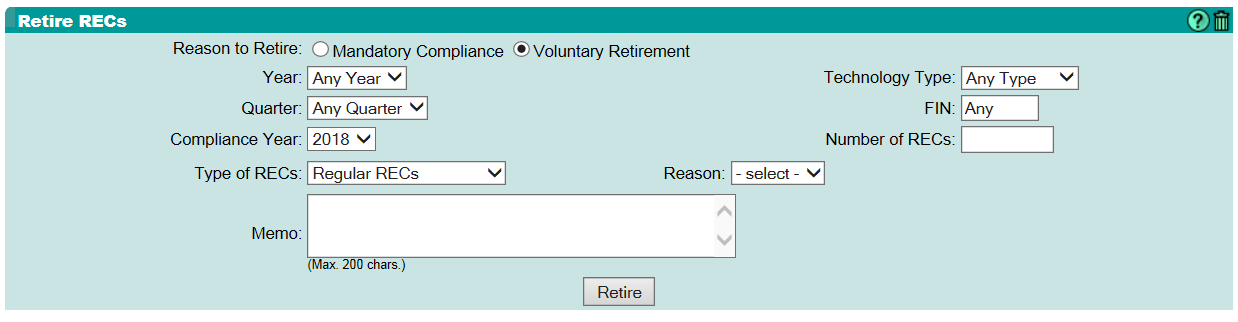 6
Voluntary Retirement Optional Selections
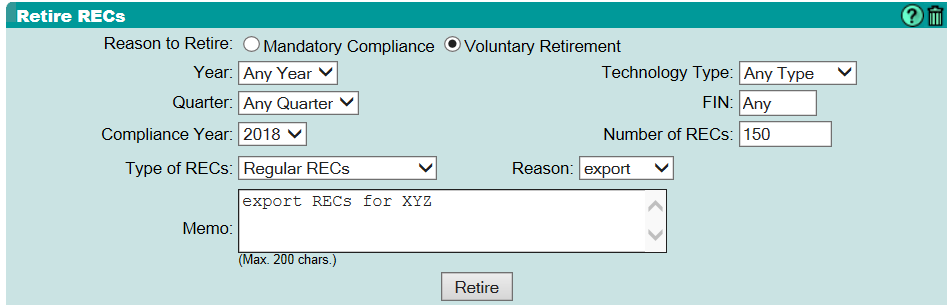 7
Generating and Emailing a Summary Report
8
Generating and Emailing a Summary Report
9
Generating and Emailing a Summary Report
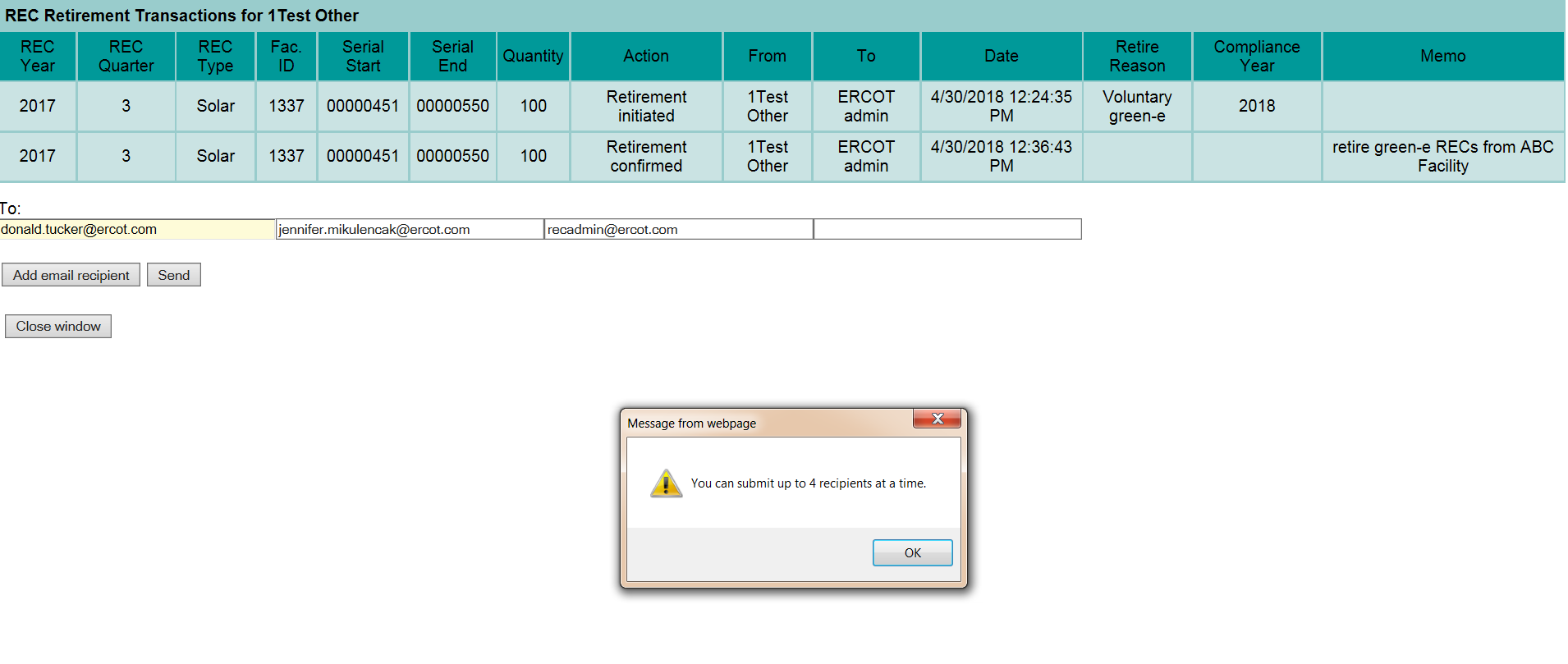 10
Email for REC Summary Report
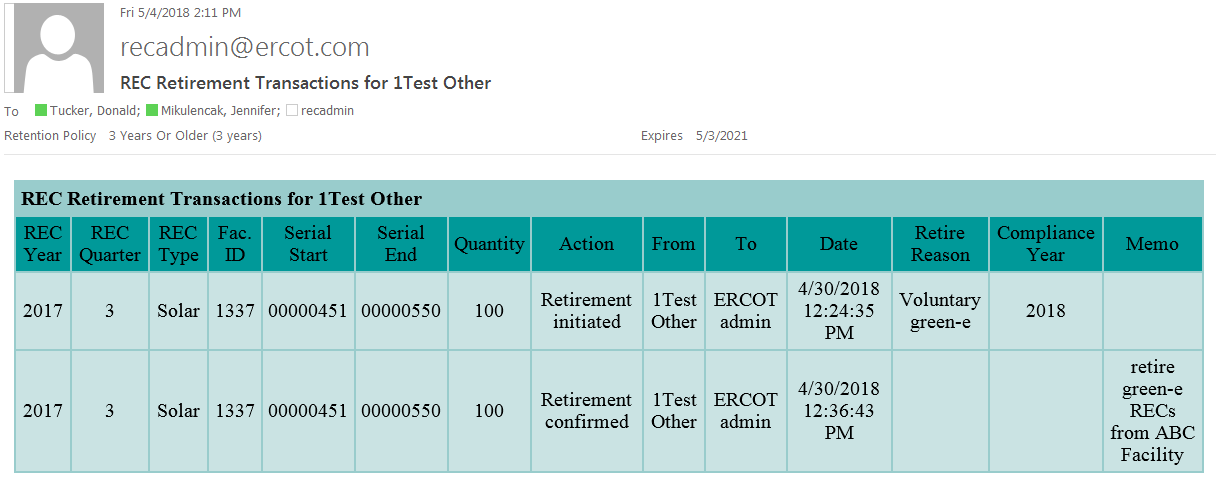 11
Email for CP Summary Report
12
Questions and discussion
13